Rural Health Resources
Sarah Levin-Lederer, MPH (she/her)
Education and Outreach Coordinator
NNLM Region 7
National Rural Health Day
November 21, 2024
[Speaker Notes: Welcome. Thank you for joining me today for Rural Health Resources. My name is Sarah Levin-Lederer and I’m an Outreach and Education Coordinator for the Network of the National Library of Medicine, Region 7. Today (when this class is being taught live and recorded), November 21 2024 is rural health day.]
Today’s session
2
[Speaker Notes: I have just a few informational items to cover before we get to our presentation.

Everyone has been muted to limit background noise, but we do welcome your questions and comments at any time. 
Please use the Chat function to share your comments and to submit any questions you have for our speaker. 

X will be providing production assistance today, and they will be keeping an eye on your posts. They will queue up your questions as they come in and save them for our speakers to address at the end of their presentation. 

As a reminder, by registering for this webinar, all attendees have agreed to abide by the NNLM Code of Conduct to foster a respectful and professional learning environment.

Closed Captions are available. Locate and click the CC button at the bottom of your screen to start the captions for yourself.
We are recording today’s presentation, and we will post it on NNLM’s YouTube channel once we’ve finished processing it. 
We’ll send the recording link to everyone who registered for this session. So, keep an eye out for that.
Please be sure to fill out the evaluation link we share with you at the end of the session.  Your feedback really matters, and helps us improve future trainings, so please take a moment to complete it.]
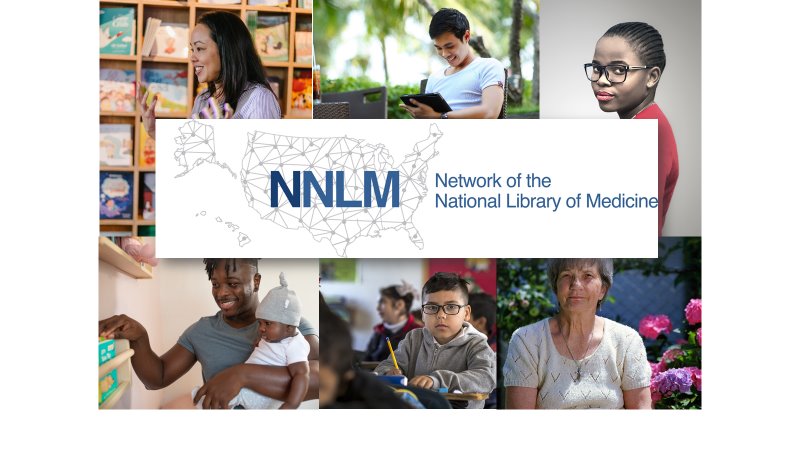 NNLM Overview
3
[Speaker Notes: Since some of you may be first time attendees let me tell you a bit about NNLM.]
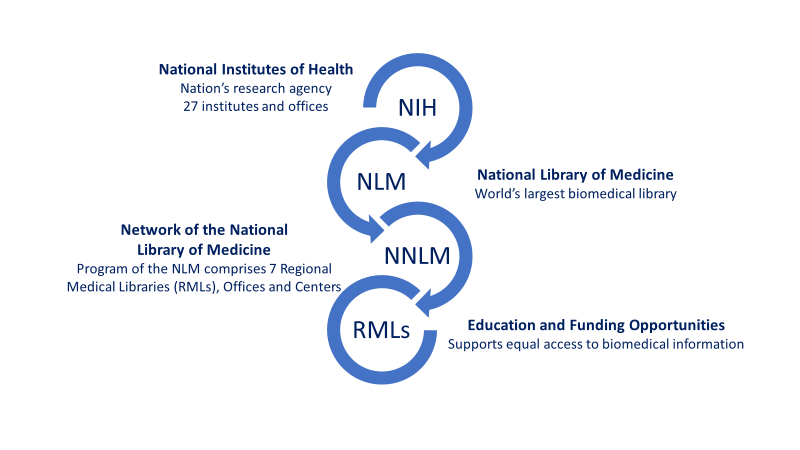 Goal of the NNLM
[Speaker Notes: The National Institutes of Health is the nation’s leading medical research agency. The National Library of Medicine is an institute at the NIH. NLM is the world’s largest biomedical library which produces information resources such as PubMed, ClinicalTrials.gov, and MedlinePlus. NNLM is the Network of the National Library of Medicine. Established in 1965, NNLM is the Outreach and Education arm for the National Library of Medicine. The Network operates out of seven regional medical libraries, or RMLs. The RMLs offer training and funding opportunities to support equal access to biomedical information. The goal of NNLM is to advance the progress of medicine and improve public health by providing U.S. health professionals with equal access to biomedical information and improving individuals’ access to information to enable them to make informed decisions about their health.]
NNLM Regions
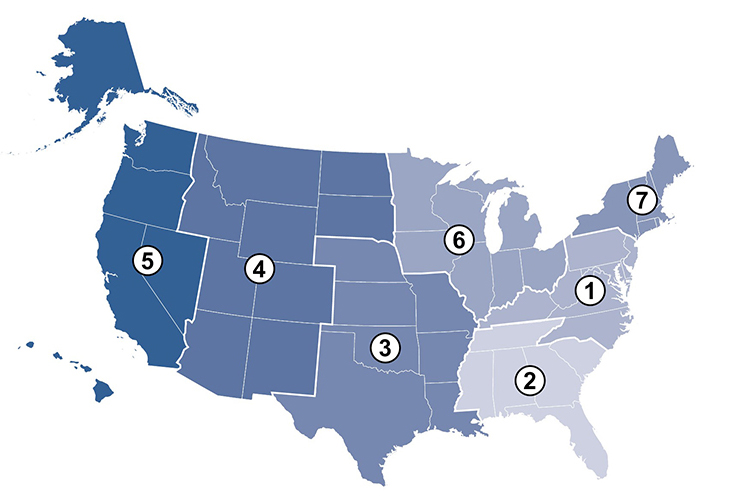 [Speaker Notes: There are seven region offices of the NNLM, also known as Regional Medical Offices. Each office is located at an academic medical library that serves states in that region.]
NNLM Reading Club
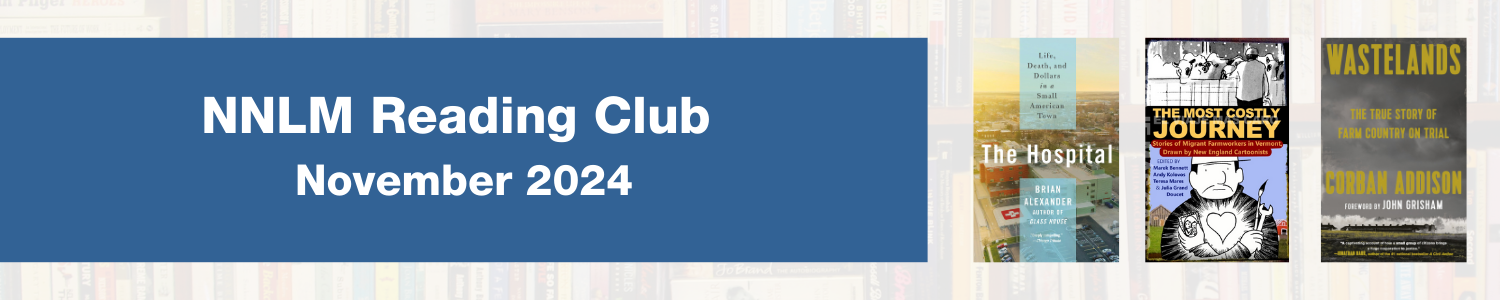 Reading Club: https://nnlm.gov/nnlm-reading-club
[Speaker Notes: The November selections for the NNLM Reading Club feature 3 titles on Rural Health.  The Reading Club serves to help libraries with health literacy outreach and engagement through reading. Its similar to a book club with book selections and guides related to health topics.  On the NNLM reading club page you are able to see recommended books by health topic, download discussion guides and promotional materials.]
What the NNLM Does
Offer access to NNLM network of libraries and other organizations 
Offers free training to librarians, health professionals and the general public. 
Provide funding for health information related projects
[Speaker Notes: Our work primarily focuses in 3 areas, training, network access and funding. We offer:  
Access to NNLM network of libraries and other organizations 
Free training to librarians, health professionals and the general public
Funding for health related projects such as health information outreach, health equity, digital divide]
Rural Health Resource Guide
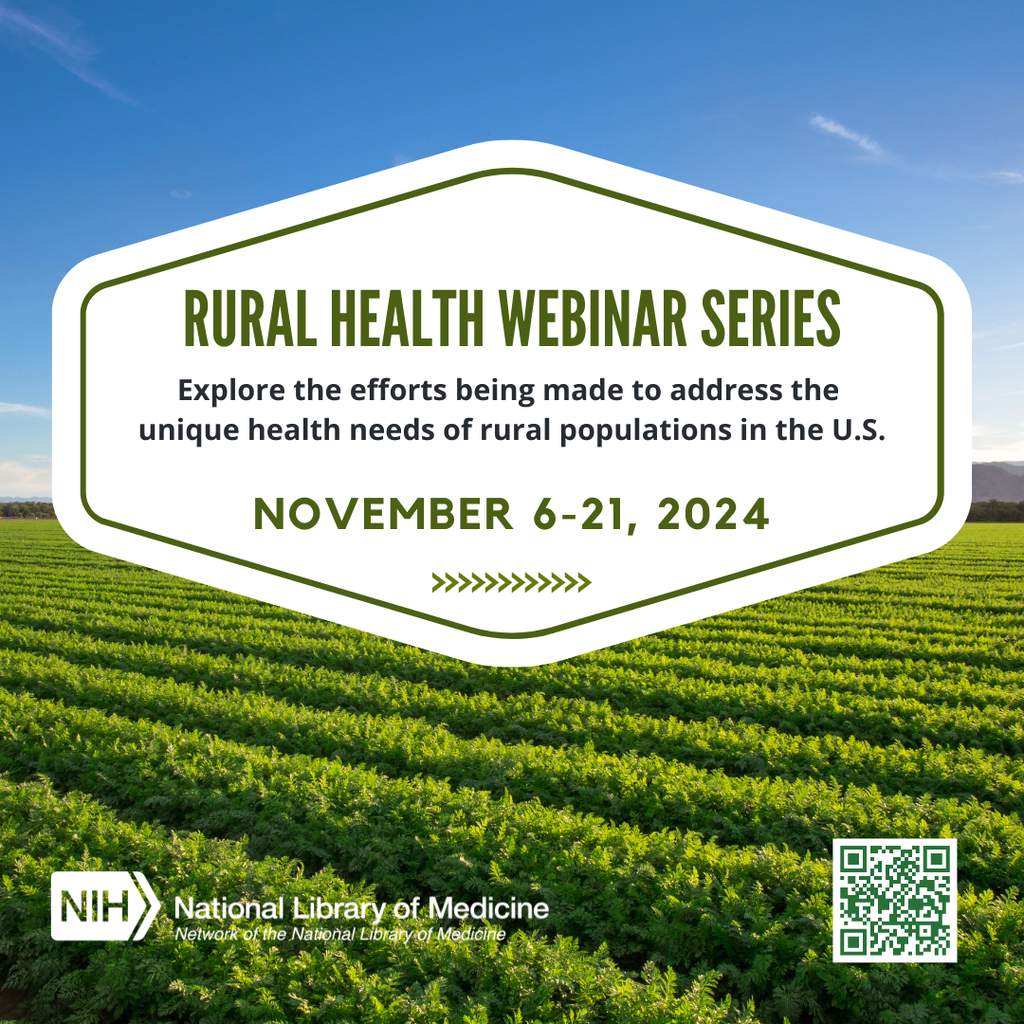 [Speaker Notes: The NNLM also offers a rural health resource guide featuring useful information sources.]
Objectives:
Describe current demographic trends in rural America.
Download data sets and visualizations from rural health resources.
Find information on health conditions, demographic groups and social issues.
Health conditions 
Demographic groups
Social issues
[Speaker Notes: As I mentioned we’re closing out a November long series with this session on Rural Health Resources covering {read objectives}

Before we get into it, I’d like everyone to take a moment to imagine rural. What does it look like? What industries do you think of? What are the challenges and successes? 

What I think of when I think of rural here in New England may be very different from what you picture. We’re going to be taking a broad, national view on rural today, but I hope throughout the presentation you’re thinking about rural where you are and putting the information into local context.]
Rural Challenges:
Emergency services
Routine screenings 
Dentists and specialists
Higher cancer rates
[Speaker Notes: Today’s class is about Rural Health. Depending on the definition, around 15-20% of people in the United States live in rural areas. There are many different reasons why people live in rural communities. Lower cost of living and a slower pace of life. Rural areas are less crowded and can offer more privacy. You may live in a rural area so that you can be near your family and friends. But there are challenges to living in rural communities when it comes to taking care of your health. Compared to folks who live in urban areas, folks in rural communities are not able to get to a hospital quickly in an emergency; need to travel long distances to get routine checkups and screenings; have less access to dentists, and certain specialists might not be available at all. Folks in rural communities have higher rates of certain types of cancer from exposure to chemicals used in farming.

BEFORE NEXT SLIDE: In your experience, in your line of work, what impacts health in rural communities? In the chat (read chat, next slide)]
Chat: What Impacts Health in Rural Communities?
[Speaker Notes: Here are things we’ve heard from partners.

Is anything missing? Put it in the chat. (pause and read comments)]
Describe the current demographic trends in rural America.
[Speaker Notes: This webinar is broken up into two main parts. Slides with definitions and current trends and then live demos of resources for finding and downloading information. But let’s step back and define “rural” first.]
Federal Definition of RuralAny area that isn’t urban is rural
Office of Management and Budget
Census Bureau
Urban Cores:
Metropolitan (50,000+) 
Micropolitan (10,000-49,999) = Rural
Counties outside of Metro or Micro Areas = Rural
At the county level
Less than 2000 housing units 
or
a population of less than 5000
Census blocks and block groups
[Speaker Notes: I want to start by acknowledging that this is complicated and this slide has a lot of information. 

This slide is not to have you memorize definitions of rural, but it illustrates three things:
Rural is defined in contrast to urban. That is, that urban is defined and then anything that isn’t urban or metro is rural.
There are different definitions of urban/rural even when you’re looking at federal agencies. The two you might see most often are from the Office of Management and Budget and the Census Bureau.
The definitions are not clear cut and may include or exclude areas that don’t always make sense. For example, the census definition is done at the census block/block group level and doesn’t follow city or county boundaries. The OMB definition is done at the county level, so some areas that people might consider rural if you live there are in urban counties and not counted.

Final thought on the definitions…The OMB definition means that 46 million people live in rural areas, about 15%. But the Census definition accounts for 66 million people or just under 20%

Definitions are often the basis for cutoffs for programs and grants, so check with any organization you’re working with to learn about their specific criteria.

Census Definition Update: https://www.federalregister.gov/documents/2022/03/24/2022-06180/urban-area-criteria-for-the-2020-census-final-criteria]
Economic Research Service (ERS)
[Speaker Notes: Despite these vague definitions of rural, the United States Department of Agriculture studies rural communities through a research unit called the Economic Research Service, or ERS. This website is a good source of charts and reports that include, but goes beyond, farming data. We will look at these resources when I go live later. 

2024 Report link
https://www.ers.usda.gov/webdocs/publications/110351/eib-282.pdf?v=4724]
Rural America at a Glance, 2023
Take aways:
Rural population is growing following 10 years of negative or near zero net growth rates.
Rural poverty has declined over the last 15 years in most (but not all) rural counties. The declines are modest.
Rural employment has almost recovered to pre-pandemic levels and is showing modest growth.
[Speaker Notes: Every year the USDA puts out the Rural America at a Glance report in November, so we’re using last year’s report for today’s session. But if you go on the USDA’s website the 2024 report is live.

{READ point one on slide}: Population growth is primarily from domestic migration-in migration from other parts of the country, but the percent of international migration to rural areas has risen slightly as well.
{READ point two on slide}: Although rural poverty has declined, housing insecurity is a big issue for low-income renters, a particularly acute problem for American Indian or Alaska Native and Hispanic households.
{READ point three on slide}: The modest growth is similar to pre-pandemic employment growth.

Rural America at a Glance, 2023: https://www.ers.usda.gov/webdocs/publications/107838/eib-261.pdf?v=6401.9]
Rural Demographics Becoming More Diverse
Growing Racial Diversity in Rural America: Results from the 2020 Census, University of New Hampshire, Carsey School of Public Policy
[Speaker Notes: Let’s talk about the demographics of rural America. In September 2022, the University of New Hampshire, Carsey School of Public Policy released a brief entitled “Growing Racial Diversity in Rural America: Results from the 2020 Census. According to the brief, rural America becoming more diverse. 

Quoting the report: “Nearly one-third of all rural children (32.5 percent) come from racial or ethnic minority populations, compared to 28.1 percent in 2010. In contrast, 21.6 percent of the adult nonmetropolitan population are members of a racial or ethnic minority. This growing child diversity is the result of two diverging trends. Over the past decade the rural minority child population has grown by 229,000 (7.4 percent), while the non-Hispanic White child population has declined by 980,000 (12.7 percent). The contrasting patterns are in part because a larger share of the White population has aged beyond child-bearing age.”]
Intersection of Poverty and Race/Ethnicity
https://www.ers.usda.gov/data-products/chart-gallery/gallery/chart-detail/?chartId=101903
[Speaker Notes: Let’s talk about the intersection of Poverty and Race/Ethnicity. This chart is an example of the charts that are available from the Economic Research Service, or ERS. The title of this chart is Poverty Rates by Select Racial and Ethnic Groups, Residence (meaning the chart shows nonmetro and metro poverty rates). Let me know in the chat what you see in this chart.  

SHOWS higher rates of poverty in rural areas and that the gap for POC is larger in rural areas.]
Rural Health Vulnerability
18
[Speaker Notes: Rural America at a Glance: 2020 Edition (usda.gov)

Note: Underlying health problems are measured as the average yearly age-standardized mortality rate in 2014-18 from natural causes (excludes accidents, including overdoses; homicide, and suicide). The old adult population scale is measured by the percent of adult population ages 60 to 74 plus double the percent ages 75 and over. Distance is measured between county geographic population centers. Both nonmetro and metro population percentages can be under 20 when vulnerability is greater in counties with relatively small populations. Sources: USDA, Economic Research Service using National Center for Health Statistics Detailed Mortality file, the U.S. Department of Commerce, Bureau of the Census, American Community Survey 2018 5-year data, and the Kaiser News Foundation.]
Trend in Hospital Closures 2010-2020
136 rural hospitals closed due to:
Low reimbursement rates
Staffing shortages
Low patient volumes
Regulatory barriers
Expenses for labor, drugs, supplies and equipment
[Speaker Notes: Access to healthcare is an issue that has come up on multiple slides and that includes hospitals.

Why are rural hospitals closing? According to an American Hospital Association Report from September 2022 (read slide). The Centers for Medicare and Medicaid Services are attempting to address this trend with the new designation of Rural Emergency Hospital, which became effective in January 2023. The designation keeps emergency departments open in rural counties but requires hospitals to stop inpatient services. 

As of a report in October 2024, 30 hospitals have adopted the Rural Emergency Hospital designation and made the transition according to a report from the Rural Health Redesign Center-the organization acting as a technical assistance support center for hospitals interested in making the transition (https://ruralemergencyhospital.rhrco.org/wp-content/uploads/2024/10/202508-LB_Observed-Factors-Influencing-REH-Conversion_10-2024.pdf) 

Have any hospitals in your area made the switch? How has that been?]
Download data sets and visualizations from rural health resources.
[Speaker Notes: We’ve been talking about demographic trends in rural America: race/ethnicity, poverty, and hospital closures. You may need this information for program planning or grant writing either on a national level or local. 

I’ve mentioned the USDA Economic Research Services, but I’d like to introduce another resource. We’ll learn more about both when we go to the live demo.]
Rural Health Information Hub
21
[Speaker Notes: The Rural Health Information Hub, which is funded by the Federal Office of Rural Health Policy. This resource specifically looks at rural health information.  “Your First Stop for Rural Health Information” and is a great source for exploring the topics from the poll that I conducted earlier (transportation, broadband, lack of providers).]
Find information on health conditions, for demographic groups and on social issues.
MedlinePlus for Patients and Caregivers
CDC-Rural Health
24
Demonstrations
[Speaker Notes: We’re going to switch over the live demo of several resources mentioned before starting with the USDA and RHIHub for demographic information. Followed by MedlinePlus to learn about diseases and conditions and if there’s time, we’ll take a look at the CDC’s rural health resources.

USDA ERS 
Reports | Data | Charts | Maps 
Research Spotlight > Rural America at a Glance 
Data > See More > State Fact Sheets | Charts of Note | Data Visualizations 
Charts of Note > Filter by Topic > Rural Economy and Population > Copyright-free visuals from the Federal Government > location of the report 
Filter for Food Choices and Health > Go back to Data Products 
State Fact Sheets > Tennessee > last updated (today) 
General Census information + Farm data > Export Excel, pdf, CSV 
QUESTIONS
 
 
Rural Health Information Hub 
Data Visualizations > Chart Gallery | Tools for Success > Evidence-Based Toolkits 
Rural Community Health Toolkit > Modules  
Telehealth (and mention anything from the chat) > Published 2012  
For more information > Published July 2021 > State Policies 
QUESTIONS
 
County Health Rankings 
2022 impact data includes deaths attributable to COVID-19 
Berkshire, Massachusetts 
Ranking among counties in Massachusetts > Download data > nice reports 
Premature Death (pre-pandemic) > Download image > Click on Outcome 
Map > Map | Data | Description | Data Source 
QUESTIONS
 
 
MedlinePlus 
Health Topics | Drugs and Supplements | Genetics | Medical Tests | Encyclopedia 
Espanol available on every Health Topics page 
Health Topics > Mental Health > Page Overview > Categories > Picture > Multiple sources 
Encyclopedia > Related Topics > Spanish > Mental Disorders > review page 
Seniors > Filter to Health Topics > Healthy Aging > Older Adult Health > Consumer-level 
Cannabis > Marijuana > What you need to know > Glaucoma 
Water > Water Pollution > Safe Water and Your Health 
QUESTIONS]
Questions?
Complete the Evaluation for CE Credit
MLA CE
Certified Health Education Specialist (CHES)
Counts towards CHIS
[Speaker Notes: How to get CE’s. Many of our classes qualify towards Certified Health Education Specialist and Certified in Public Health continuing education credit. On-demand classes include: Environmental Health and Justice; PubMed Essentials; Health Literacy On Demand; and Assessing Health Materials. Check out our training calendar to view and register. 

Link for CE: 

Link: https://www.nnlm.gov/training/]
Contact:
Sarah Levin-Lederer, MPH
Outreach and Education Coordinator, Region 7
Sarah.levinlederer@umassmed.edu